Tilbudsarbejde fra entreprenørens side af bordet
Oplæg til “Tilbudskonference 2024” den 17.09.2024
Rasmus Rasmussen
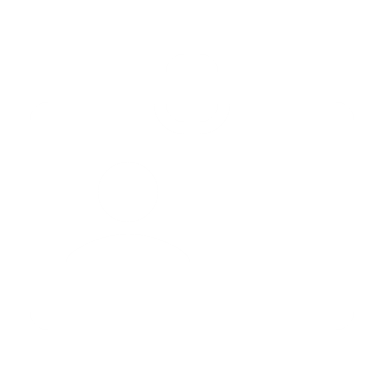 Sektionschef for tilbud
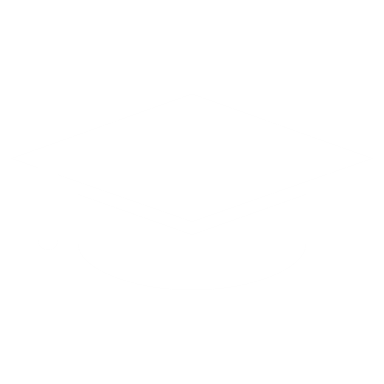 Bygningsingeniør
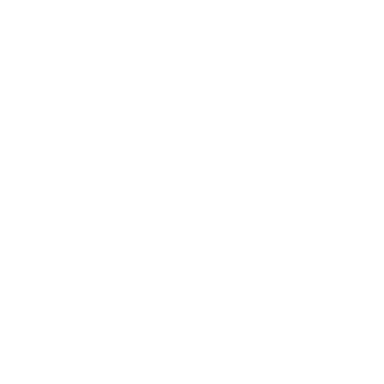 +20 års erfaring i produktionen
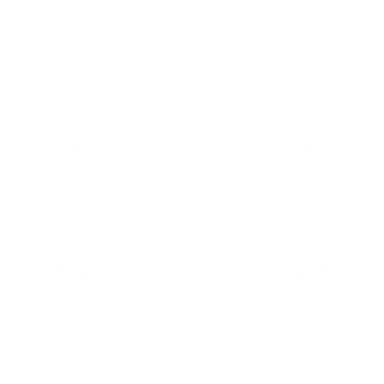 10 års styregruppeerfaring
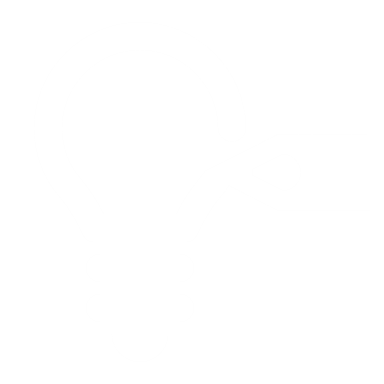 +15 antal års erfaring med tilbud
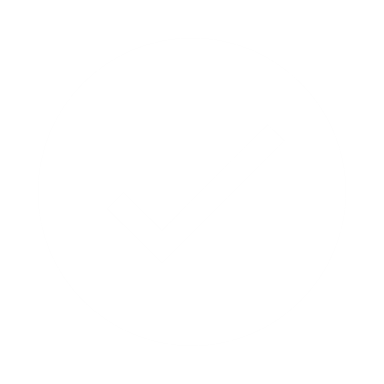 +200 antal tilbud
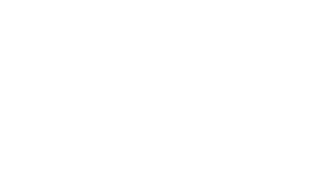 Hvem er her ellers i rummet?
Vores hverdag
ØKONOMI
KVALITET
TID
100 m sprint vs. maraton
Sprint for entreprenører
Maraton for bygherrer og rådgivere
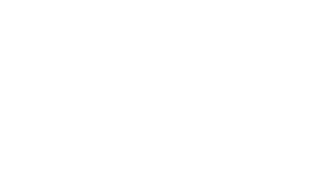 Eksempler fra hverdagen
Konkrete cases
Best Practice eksempel: Regnemark Vandværk
Illustration: HOFOR/PLH Arkitekter
Hvad savner vi? Vi vil gerne lukkes ind tidligt
Større klarhed
Mere tid
Dialog
Er det kun os der har denne oplevelse?
Hvor mange virksomheder tror I, er tilfredse med kommunernes udbudsproces?
Over eller under 50%
”Kun hver tredje virksomhed er tilfreds med kommunernes udbudsproces”
Kilde: DI Analyse.
September 2022, ”Kun hver tredje virksomhed er tilfreds med kommunernes udbudsproces”
40% erklærer sig hhv. tilfredse eller utilfredse med de kommunale udbud
Kilde: DI Analyse.
September 2022, ”Kun hver tredje virksomhed er tilfreds med kommunernes udbudsproces”
Tiltag kommunerne kan anvende for at forbedre udbudsprocesserne: 
detaljerede udbudsplaner
fleksible udbudsformer med øget markedsdialog
mere realistiske tidsfrister
Kilde: DI Analyse.
September 2022, ”Kun hver tredje virksomhed er tilfreds med kommunernes udbudsproces”
Større klarhed
Mere tid
Dialog